Mobile Programming
Folder Resources (Res) dan Tata Kelolanya
By: Augury El Rayeb
Capaian Pembelajaran
Memahami Folder Resources dan isinya
Mampu mengakses dan melakukan utilisasi Folder Resources dan isinya
Isi Folder Resources (Res)
Isi Folder Resources (Res)
Mengakses Resource dari Code Java
Saat aplikasi android di-compile, class R akan dibuat, class R ini akan berisi semua ID resource yang ada di dalam directory res/ (termasuk subfoldernya). 
Dengan demikian kita dapat mengakses resource dengan :
Menggunakan class R disertai sub-derectory dan nama resource-nya (nama file maupun name pada tag), contoh:	R.drawable.gambarLogo
Artinya: mengakses file gambarLogo yang berada pada directory res/drawable/

Menggunakan class R disertai dengan resource ID-nya, contoh:	R.id.setinganGambar
Artinya: mengakses nilai yang didefinisikan dengan ID setinganGambar pada file yang terdapat di dalam folder res/ atau res/sub-directory/
ImageView imageView = (ImageView) findViewById(R.id.myimageview); 
imageView.setImageResource(R.drawable.myimage);
Mengakses Resource dari Code Java
Contoh:
ImageView imageView = (ImageView) findViewById(R.id.myimageview); 
imageView.setImageResource(R.drawable.myimage);
Contoh:
Misal suatu file Strings.xml berisi definisi seperti berikut:
<?xml version="1.0" encoding="utf-8"?> 
<resources> 
	<string name="hello">Hello, World!</string>
</resources>
Mengakses nilai yang ada pada id msg
TextView msgTextView = (TextView) findViewById(R.id.msg); 
msgTextView.setText(R.string.hello);
Mengakses nilai pada tag string dengan name:hello
Mengakses Resource dari XML
Contoh:
Misal suatu file strings.xml;
<resources> 
	<string name="pesan">Pesan ini diambil dari di Strings.xml</string>
</resources>
dan colors.xml :
<resources> 
	<color name="colorPrimary">#3F51B5</color>	<color name="colorPrimaryDark">#303f9f</color>
</resources>
Untuk mengakses nilai tsb di atas dari tag TextView pada activity.xml:
@string/pesan  , artinya: lokasi nilai ada di tag string dengan name: pesan
<TextView    android:text="@string/pesan"    android:textColor="@color/colorPrimaryDark"    android:layout_width="wrap_content"    android:layout_height="wrap_content"    android:layout_centerVertical="true"    android:layout_centerHorizontal="true"    android:id="@+id/textView" />
@color/colorPrimaryDark  , artinya: lokasi nilai ada di tag color dengan name: colorPrimaryDark
Terima Kasih
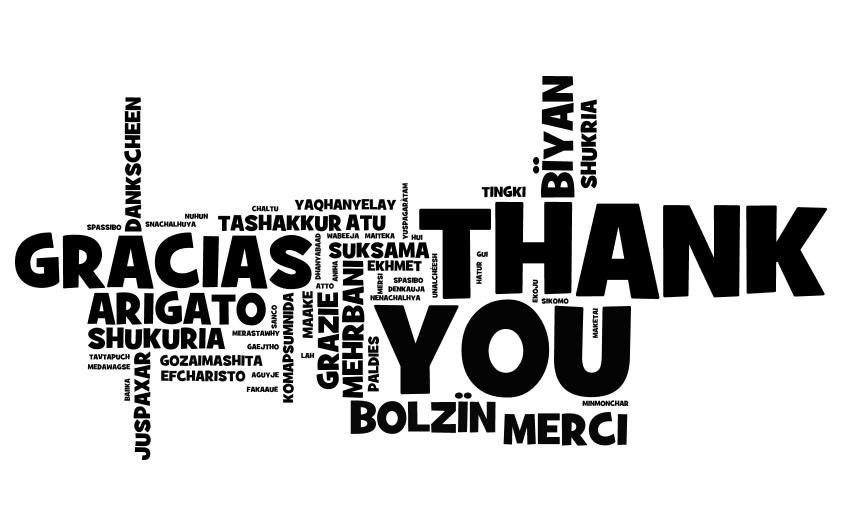 Referensi
Android Tutorial: Simply Easy Learning by tutorialspoint.com
TheNewBoston YouTube Playlist: Android App Development for Beginners Playlist.
https://www.youtube.com/watch?v=NMDPxN8FgXM&list=PL6gx4Cwl9DGBsvRxJJOzG4r4k_zLKrnxl&index=9